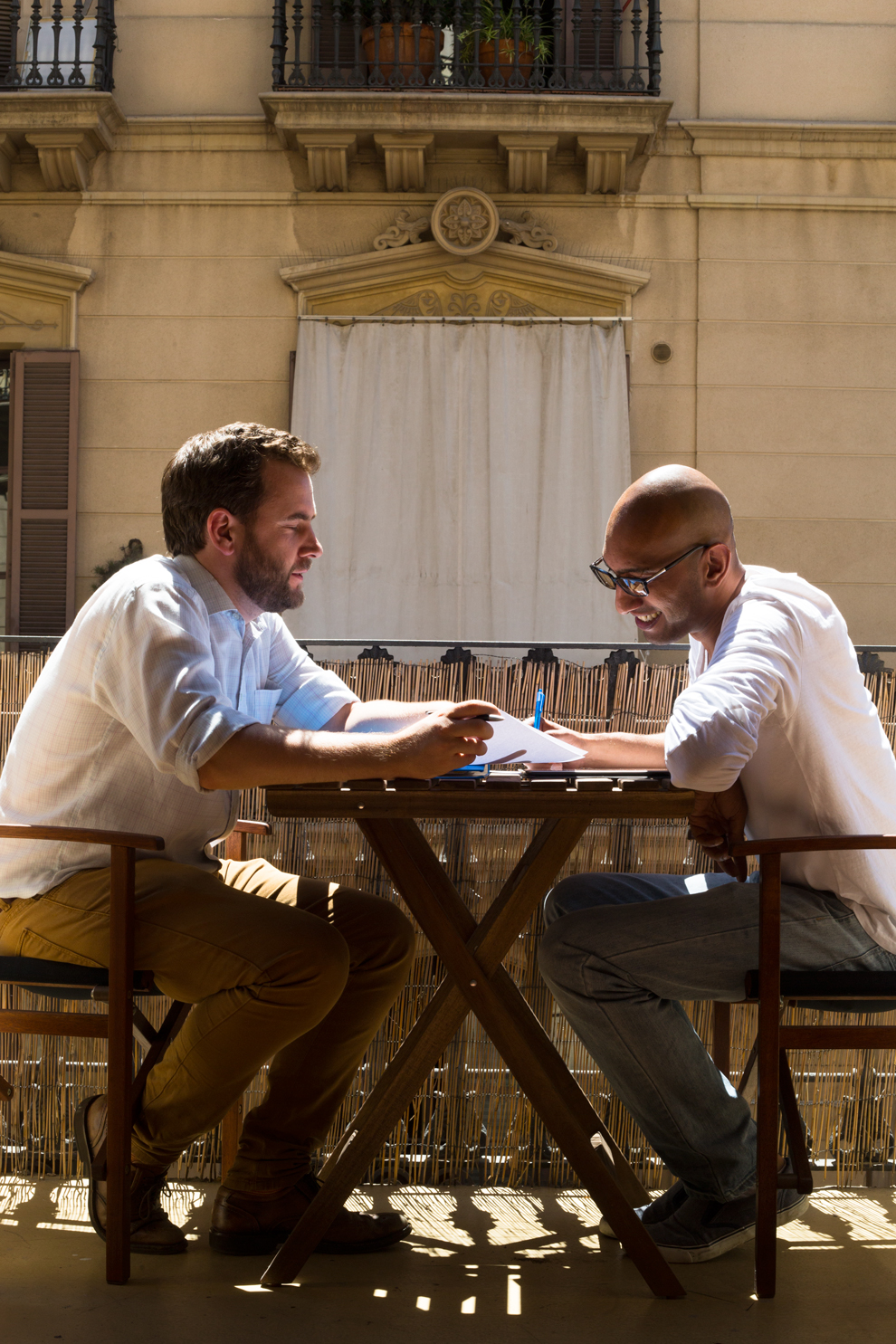 TBLT: From Theory to Practice
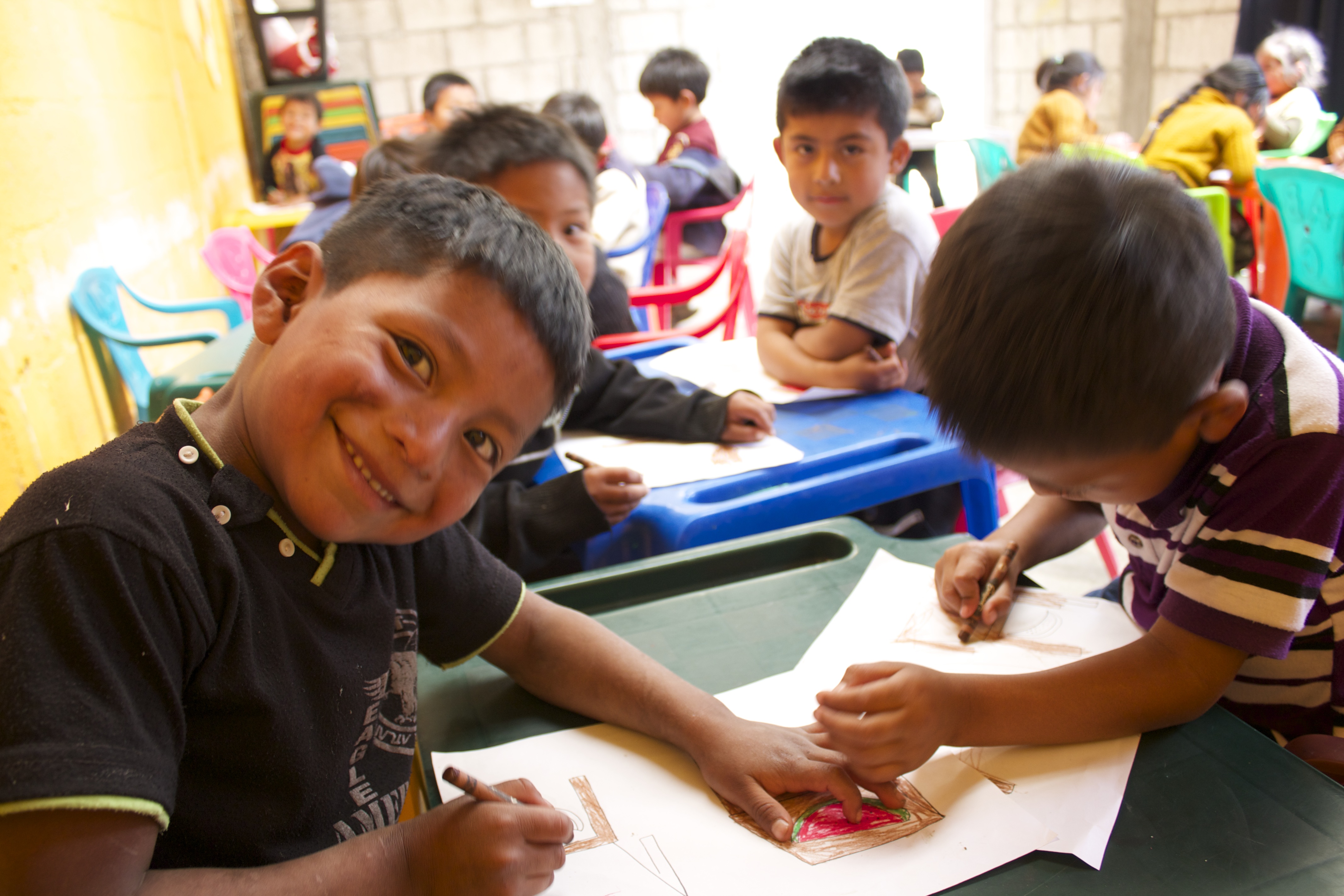 Assessment and evaluation
Geoff Jordan
What’s the assessment (test) for?
Placement
Achievement  
Progress 
Proficiency 
Diagnosis 
But does this really describe their purpose? 
IELTS Academic Test used by Australian Immigration Dept. 
Test takers & users must be protected from false results and poor decisions
Long’s TBLT Assessment
Use task-based, criterion-referenced, performance tests 
Criterion: Can they do the tasks? 
E,g.: Following directions. Instead of gap filling or grammar tests, we give testees a recording and send them out into the street, or if that’s not possible, ask them to watch a video. 
Criterion-referenced, not norm-referenced. We do not compare one student against another (norm-referenced). Instead, we see if they can perform the task. 
Like the driving test: you pass or fail regardless of others.
Criteria for a pass are determined by domain experts
In test of students' ability to understand an undergraduate physics lecture,  the physics professor, not the language teacher or test designer, will be the judge of what is considered successful task completion.
Goal is to ascertain whether students can extract the required information from the lecture. 	
Assessment: view a video of the lecture once, then do a multiple-choice test focusing on 50 important information bits identified by the lecturer that the lecture contained.
The physics professor might decide that, in order to pass, candidates must show they understood (say) 9 out of 10 points identified as critically important, and 36 out of the remaining 40 less important points, for a minimum total of 45/50.
Pass or fail is determined by whether the score meets or exceeds the “cut score,” as set by the domain expert. 
As with all criterion-referenced tests, it is unnecessary to compare a student's score against those of other students taking the test; the score itself will immediately indicate “pass” or “fail.”
Task Completion and/or Language Abilities?
In receptive tasks (follow street directions; understand a lecture), a student can pass a test despite missing some details due to gaps in his or her L2 abilities. 
What if tasks require spoken or written production? 
Assessment can focus on linguistic accuracy, complexity or fluency.
In task-based assessment, Long insists that the focus remains on task completion, with a measurable behavioural outcome. Regardless of grammar mistakes here or there, can the student perform the task or not? Can he/she buy the ticket; sell the car; give the evidence; perform the op.?  
But what about the language used to do it? Should the language be judged?
Assessing productive tasks
Depends on the uses that will be made of the assessment:
 Who will use the results, 
for making what decisions or taking what actions? 
When assessment time comes, some TBLT programmes may choose to penalize students who completed the task, but who 
made grammar mistakes (*I am needing two seats)
used sociolinguistically inappropriate language (e.g., too familiar) 
used pragmatically or culturally inappropriate language (e.g., “I said window seats!”, or, in some cultures, not speaking first when one is the telephone caller) 
didn’t express themselves clearly or fluently enough.
The Transferability of Task-Based Abilities
To what extent can performance on Task 1 and Task 2 be used to predict performance on tasks 3, 4, and 5? Can someone who passed the test and obtained a driver's license in New York or Beijing subsequently drive safely in Tokyo or London? 
On the other hand, little is known about how global proficiency levels relate to task or job performance, and even less about how linguistic abilities relate to task or job performance.
So maybe instead of assessing task performance itself, we should test command of the constructs and abilities underlying task performance, with attention to linguistic abilities. 
While logical enough, the problem is how to identify underlying constructs and abilities, which in most cases involves a high degree of inference.
Summary
Discrete-point tests of linguistic knowledge reveal little or nothing about the ability to perform real-world tasks. 
Proficiency testing might be a solution if proficiency were not a vague, global construct whose measurement is subjective, and if a common proficiency metric existed that was relevant for all tasks. 
Different tasks require different abilities and proficiency of different kinds and in different domains. Testing underlying constructs and abilities would be fine if there were an algorithm for identifying the relevant underlying constructs and abilities in each case. 
None exists, so judgments will inevitably be impressionistic. Task-based, criterion-referenced performance testing, despite its logistical drawbacks, is feasible, viable, and provides hard, usable information. 
In addition, it offers the likelihood of more positive washback on teaching and learning than discrete-point, construct-based, skills or abilities testing.
Summary (cont.)
Beware discrete-point tests of linguistic knowledge. 
Pedagogic tasks can be micro-assessed. 
Exit PT assessment must decide if the testee’s language ability is good enough to undertake particular tasks. Depending on who will use the test results, attention might be paid to lots of things like
establishing empathy
appreciating illocutionary force
creating a good impression
Very carefully understanding and carrying out instructions.
Uncertainty Tolerance (from Fulcher, 2019)
Condition B = False Positive 

Condition C = False Negative 

Costs associated with these 2 types of error: 

B: Worst case scanario = plane crash 

C: We unfairly disadvantage a candidate by wrongfully denying him a life opportunity.
So we must decide on uncertainty tolerance from zero to high. 

What would your “uncertainty tolerance” for travel agent, university student and court interpreter be for false positive and false negative? Choose from either Zero, Low, Medium or High.
Part 2: Programme Evaluation
How efficacious is a TBLT course? 
Pre-test- post-test of control group & TBLT group rarely feasible  
We should control for six classes of variables, any one of which can threaten the internal validity of an evaluation. 
History: effects of something that occurs during the course
Maturation: students change independently of programme
Testing: pre-testing can alert students to content ……. 
Instrumentation: Are the tests reliable, valid, etc.?  
Selection: selection of control group & TBLT group  
Mortality: drop off, drop out, …
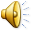 Long’s 2-pronged approach: Lab studies then classroom studies
First, evaluate elements of the course (MPs, PPs, materials, etc.), and the course type under experimental conditions; i.e. a lab. study.
This avoids “messiness” of natural classroom. Were observed results due to FonF not FonFS, or use of this or that PP, or were they due to more gifted / better-trained teachers, or to more intelligent, more motivated, students? 
If a causal relationship between use of the program or any of its elements – TBLT, focus on form, input elaboration, referential questions, recasts, closed tasks, intentional plagiarism, input chunking, etc.  - is demonstrated in lab. studies, we then do paired studies in natural classrooms. If the same statistically significant advantages are obtained in real classrooms, then the researcher  can “begin to have confidence that he or she is on to something”.
Evaluating TBLT
Some Findings
González-Lloret, M. and Nielson, K. (2014) Evauating TBLT: The case of a task-based Spanish program. LTR J. 
The article evaluates a task-based Spanish course for a government agency. 3 studies were done to evaluate the programme 
A comparison of the oral proficiency of students in the grammar-based course and students in the TBLT course; 
A measure of improvement in students’ proficiency 
A qualitative study of students’ perceptions about the Spanish TBLT program. 
Results show that the course not only prepares trainees to complete critical job tasks in the L2, but it also improves participants’ overall Spanish proficiency.
Some Findings 2
Bryfonski, L. and McKay, T. (2017) TBLT implementation and evaluation: A meta-analysis. LTR J
Uses meta-analytic techniques to investigate the effectiveness of TBLT programs on L2 learning. 
Findings based on a sample of 52 studies revealed an overall positive and strong effect (d = 0.93) for TBLT implementation on a variety of learning outcomes. 
A range of programmatic and methodological features (program region, institution type, needs analysis, and cycles of implementation) were examined. 
Synthesizing across both quantitative and qualitative data, results also showed positive stakeholder perceptions towards TBLT programs.
Suitability of Long’s TBLT
Long’s TBLT is more likely to be successful in situations where the following five positive characteristics obtain: 
Students are homogenous enough, their numbers large enough, and throughput stable enough to justify the initial investment of time and money in doing a properly conducted needs analysis.
 Financial resources and institutional support are available. 
Expertise exists locally, or can be brought in, to produce (i) the materials (modules of pedagogic tasks) and (ii) tests identified as required to meet student needs. 
Teachers have sufficient expertise as language teachers, including specific training in TBLT. 
At least some of those teachers have long-term or permanent positions. This will guarantee program stability, and create the conditions essential for the development and maintenance of understanding, expertise, and institutional memory.
Course Evaluation
How do we evaluate a TBLT course that we actually carry out? 
During the course check with students
At the end of the course, ask all stakeholders 
Don’t just use evaluation questionnaires